الجمهـوريـــة الجـزائريـــة الديمقـراطيـــة الشعـبيـــة  ولايـــة بـــومــرداس المفتشيـــة العـــامــة
اليــــوم الـدراســي
 حول قانون الصفقات العمومية وتفويضات المرفق العام 
المنعقد بقاعة المحاضرات بمقر ولاية بومرداس بتاريخ الأربعاء 10/02/2016 لفائدة مسيري الجماعات المحلية 
لولايـــة بــومــرداس

بومرداس 10/02/2016
الجمهـوريـــة الجـزائريـــة الديمقـراطيـــة الشعـبيـــة  ولايـــة بـــومــرداس المفتشيـــة العـــامــة
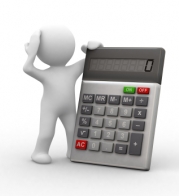 مداخلة بعنـوان : 


" الأحكام الجديدة للمرسوم الرئاسي رقم 15-247 المؤرخ في 16/09/2015، يتضمن تنظيم الصفقات العمومية وتفويضات المرفق العام 
   مقارنة بأحكام المرسوم الرئاسي رقم 10-236 المؤرخ في 07/10/2010 
المتضمن تنظيم الصفقات العمومية،المعدل والمتمم "

(دراسة مقارنة)

10 فيفـري2016
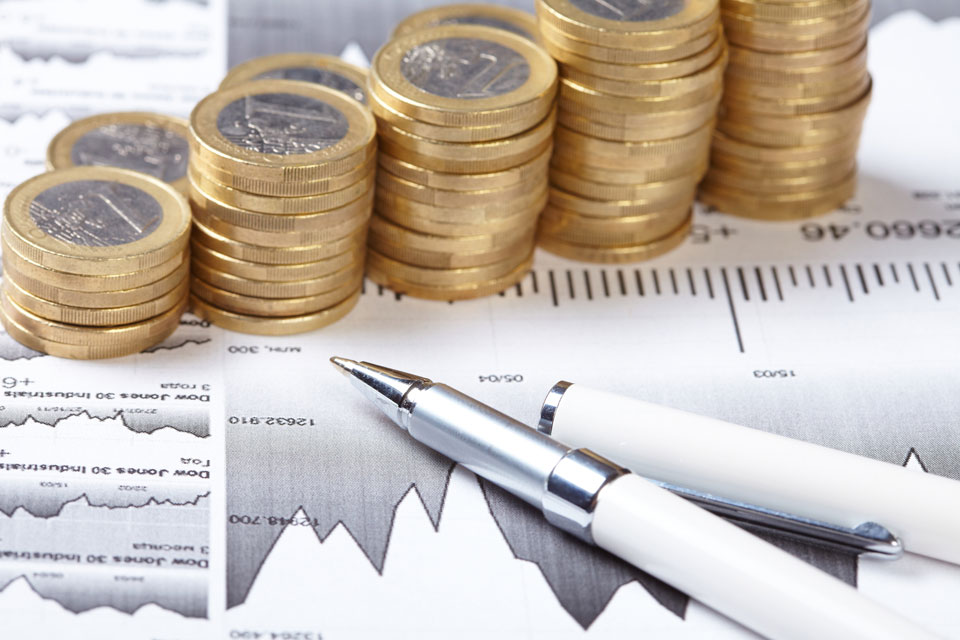 مقدمــــة :
تعتبر الصفقات العمومية عقود مكتوبة مبرمة بين مصلحة متعاقدة ومتعامل متعاقد أو أكثر، تحدد فيها حقوق وواجبات كل طرف متعاقد، تهدف إلى تلبية حاجيات المصلحة المتعاقدة  المتعددة والمتنوعة حسب الأهداف والأولويات المسطرة.  وتشمل هذه العقود إنجاز مواضيع مختلفة سواء تعلق الأمر بإنجاز أشغال أو لوازم، إنجاز دراسات أو تقديم خدمات، يكلف بتنفيذها المتعامل المتعاقد مقابل دفع المستحقات المترتبة عن تأدية هذه الخدمات من طرف المصلحة المتعاقدة.

            وفي إطار تطبيق أحكام قانون الصفقات العمومية 10-236 المؤرخ في 07 أكتوبر 2010 الذي ينظم هذا النوع من الصفقات، فقد أظهرت التجربة الميدانية بعض النقائص والصعوبات في مجال تسيير الصفقات العمومية، خاصة ما تعلق منها بإجراءات الإبرام، التي طالما كانت عائقا أمام تسريع وتيرة التنمية المحلية، بسبب ثقل وبطأ الإجراءات الإدارية التي غالبا ما تكون السبب وراء تأخير في آجال انطلاق وإنجاز المشاريع. 

             ومن جملة هذه النقائص، يمكن ذكر البعض منها كما يلي :
تسجيل عمليات بدون توفر التغطية المالية والاعتمادات الكافية لإنجازها، ما من شأنه خلق نزاعات بين الأطراف المتعاقدة في مسألة دفع المستحقات، تحول في عدة حالات منها إلى جهاز القضاء للفصل فيها.

محدودية نشر وإعلان الصفقات وكذلك  موضوع تحديد معايير اختيار المتعهد، التي تكون في بعض الأحيان، محل شكوى من طرف المتعاملين الراغبين في المشاركة في المنافسة، الذين يشتكون من نقص الشفافية.

نقص التحكم في إعداد دفاتر الشروط، وكذا المباشرة في عملية إنجاز المشاريع دون القيام بالدراسات التقنية الأولية الضرورية للمشروع، أو أيضا عدم التحكم فيها، حيث ينتج عن ذلك عراقيل في عملية الانجاز، وعدم التوصل إلى الغرض المطلوب في الأجل المحدد، مع تضاعف في التكاليف الذي يؤدي إلى إبرام ملاحق.

 طول مدة الإجراءات خاصة في تعدد حالات عدم الجدوى واللجوء لإعادة الإجراء، مع مختلف إجراءات الرقابة التي تمر بها الصفقات العمومية.

             وسعيا لتدارك هذه النقائص والتقليل من هذه الصعوبات، ومواكبة للمستجدات الراهنة المتعلقة بالاقتصاد الوطني، كان من الضروري إعادة النظر في بعض الأحكام التي تخضع لها الصفقات العمومية، من خلال اقتراح تدابيـر جديدة جاء بها المرسوم الرئـاسي رقم 15-247 المؤرخ في 16 سبتمبر 2015، المتضمن تنظيم الصفقات العمومية وتفويضات المرفق العام. حيث شملت عدة جوانب تخص موضوع الصفقات العمومية وتحديد مستوياتها وكيفيات وإجراءات إبرامها، معايير اختيار المتعهدين وتحديد المسؤوليات، وتسوية النزاعات التي يمكن حدوثها عند تنفيذ الصفقات العمومية، إضافة إلى أحكام أخرى تهدف إلى تخفيف الملفات المطلوبة من المتعهدين، وكذا تشجيع وتعزيز قدرات الإنتاج الوطني. ويمكن ذكر أهم ما جاء في المرسوم الجديد مقارنة بالمرسوم القديم، من خلال الجداول التالية:
جدول مقارنة بين أحكام المرسوم الرئاسي رقم 15-247 وأحكام المرسوم الرئاسي رقم 10-236 اللذان يتضمنان تنظيم الصفقات العمومية :
[Speaker Notes: فقط، وترسل]
خـــلاصة :
من خلال ما سبق التطرق إليه، يمكن القول بأن الأحكــام الجديدة للمرسوم الرئاسي 15-247 المتضمن تنظيم الصفقات العمومية وتفويضات المرفق العام، جاءت بهدف تحسين الإجراءات المتبعة في مجال إبرام الصفقات العمومية، وتقليص آجال تنفيذها، وعلى العموم، فقد مست هذه الأحكام عدة جوانب أهمها : 

توسيع في مفهوم الصفقات العمومية (الصفقة الخاصة بالإشراف على الإنجاز ومحتواها).

 استثناءات جديدة بالنسبة للصفقـات التي لا تخضـع لقانون الصفقــات الجديـد، حيث تم النص على 7 حالات جديدة مقارنة بالمرسوم القديم (حالة (01) واحدة ).


رفع حدود مستويات إبرام الصفقات، من 8.000.000دج إلى 12.000.000دج لصفقات الأشغال أو اللوازم، ومن 4.000.000 دج إلى 6.000.000دج لصفقات الدراسات والخدمات.

 تغيير في تسمية بعض إجراءات إبرام الصفقات وفي بعض العناوين التي تضمنها النص القديم (تعويض المناقصة بطلب العروض، تعويض التعامل الثانوي بالمناولة).
تخفيف الملف الإداري المطلوب من المتعهدين الراغبين في المشاركة في المنافسة، من خلال تعويض بعض الوثائق المطلوبة (في القانون القديم) بتصريح بالترشح، وكذا إعفائهم من تقديم وثائق مصادق عليها طبق الأصل، عندما يمكن للمصلحة المتعاقدة الحصول عليها بطريقة الكترونية، وإن اقتضى الأمر  تطلبها فقط من حائز الصفقة.

إضفاء شفافية أكثر في اختيار المتعاملين المكلفين بتنفيذ موضوع الصفقات، من خلال التأكيد على المصلحة المتعاقدة بوجوب تحديد بدقة معايير الاختيار في دفتر الشروط. والسماح للمشاركين المحتجين على قرارات المصلحة المتعاقدة سواء في عملية منح الصفقة أو إلغائها ، باطلاعهم على نتائج تقييمهم كتابيا، أو حتى إمكانية المشاركة في المنافسة بالطريقة الالكترونية.

إضافة بعض البنود في بيانات الصفقات تتعلق بالإدماج المهني لبعض الفئات المحرومة من سوق الشغل والمعوقين. إضافة إلى التطرق لمضمون عقد المناولة. 

النص على حالات استثنائية يمكن فيها تحديد أسعار مؤقتة للصفقات، وتحديد أكثر للحالات التي تمنع فيها عملية تحيينها، وكذلك بالنسبة للحالات التي يمنع فيها دفع التسبيقات.

النص على حدود إبرام الملحق (10%) لجميع أنواع الصفقات، مقارنة بالقانون القديم (اعتماد نسبتين 10%  و20% ).
رفع حدود الطلبات التي تعفى من اللجوء للاستشارة، التي تقل مجموع مبالغها خلال السنة المالية حدود :1.000.000دج بالنسبة للأشغال واللوازم (بدلا من 500.000دج في القانون القديم)، و500.000دج بالنسبة للدراسات والخدمات (بدلا من 200.000دج في القانون القديم). 


النص على إجراءات جديدة تتعلق بتقديم خدمات خاصة كالنقل، الفندقة، والخدمات القانونية.

إضافة حالة أخرى إلى حالات اللجوء إلى التراضي بعد الاستشارة، وكذلك تقليص عدد حالات عدم جدوى .

تسهيل حرية مشاركة المتعاملين في الدعوة إلى المنافسة، حيث يمكن للمتعهد أن يعتد بقدرات ووسائل مؤسسات أخرى وفق شروط محددة (ما لم يكن مسموحا في القانون القديم)، وهذا تشجيعا للمؤسسات الصغيرة المنشأة حديثا.

في إطار الرقابة الداخلية للصفقات، تم إدماج لجنتي فتح الأظرفة وتقييم العروض في لجنة واحدة تقوم في آن واحد بعملية فتح وتقييم العروض، ما يقلص من آجال دراسة العروض، مع تحديد صفة المكلفين بها (موظفين). وبالنسبة للرقابة الخارجية، فقد تم حذف اللجان الوطنية والإبقاء على اللجان القطاعية.

تم النص على حالة جديدة التي بموجبها يتم إقصاء المتعهدين من المشاركة في الصفقات العمومية، تتمثل في حالة المتعاملين الذي يرفضون استكمال عروضهم قبل نفاذ أجال صلاحية العروض.
تم النص على إمكانية لجوء المصلحة المتعاقدة لإجراء الفسخ الجزئي للصفقة، وإمكانية الفسخ من جانب واحد، (في ظروف مبررة) حتى بدون خطا من المتعاقد .

تم التأكيد في النص الجديد على منح الأفضلية للمنتوجات الجزائرية (خصص لها قسم كامل)، والتأكيد على المصلحة المتعاقدة بإدراج تدابير في دفاتر الشروط، تمنع اللجوء للمنتوج المستورد إلا إذا كان غير متوفرا محليا، وعدم اللجوء للمناولة الأجنبية إلا إذا لم تستطع المؤسسات الخاضعة للقانون الجزائري تلبية حاجياتها.



تم التأكيد أيضا على التسوية الودية للنزاعات من خلال استحداث لجان التسوية الودية للنزاعات على مستوى كل وزارة وكل ولاية.


في إطار مكافحة الفساد، تم النص على إنشاء سلطة ضبط الصفقات العمومية وتفويضات المرفق العام (لدى الوزير المكلف بالمالية) التي تعد مدونة أخلاقيات المهنة يلزم بها الأعوان العموميون الذين يتدخلون في مراقبة وإبرام وتنفيذ الصفقات العمومية .


وفي الأخير، تم إدراج أحكام جديدة تتعلق بإمكانية تفويض المرفق العام سواء عن طريق الامتياز، الإيجار، الوكالة المحفزة والتسيير.
شكرا على حسن المتابعة